YAPI DENETİMİ VE YAPI MALZEMELERİ ŞUBE MÜDÜRLÜĞÜ
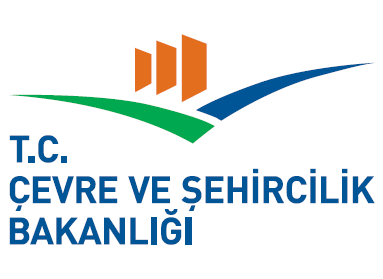 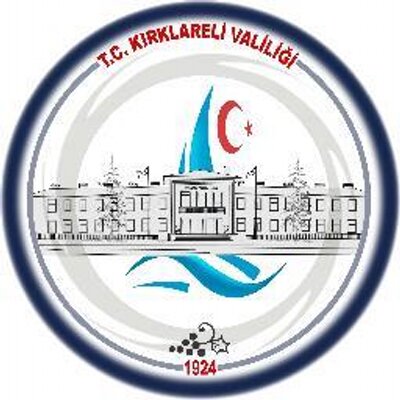 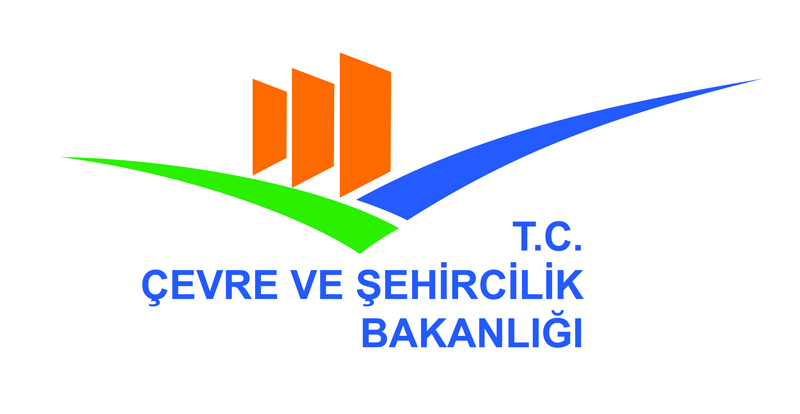 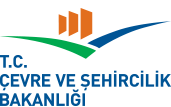 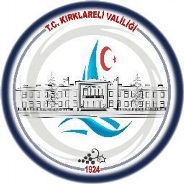 Görevleri ve Faaliyetleri
1-) 4708 sayılı Yapı Denetimi Hakkında Kanun ve ilgili mevzuat çerçevesinde belirlenmiş olan iş ve işlemleri yürütmek,
2-) Yapı laboratuvarlarının ara denetimlerini yapmak, kısmi denetim ve kapsam genişletme incelemeleri yapmak,
3-) Yapı denetim kuruluşu, yapı laboratuvarı vizelerinin yapılması işlemlerini yürütmek,
4-) Yapı denetim kuruluşlarına Ulusal Yapı Denetim Sistemi üzerinden kontör yüklemek,
5-) Ulusal Yapı Denetim Sistemi üzerinde denetçi, kontrol elemanı ve şantiye şefi adresleri ile proje müelliflerinin bilgilerini güncellemek,
6-) Yapı Denetimi Hakkında Kanun kapsamında şikayetlerin değerlendirilerek, sorumluları hakkında gereğinin yapılması ve/veya ilgilisinin bilgilendirilmesi işlemlerini yürütmek,
7-) Proje ve uygulama denetçisi, uygulama denetçisi, kontrol elemanı ve laboratuvar denetçisinin Ulusal Yapı Denetim Sistemine giriş işlemleri, iş başlama işlemleri, istifa işlemleri, bilgi güncelleme işlemlerini yürütmek,
8-) Proje ve uygulama denetçisi, uygulama denetçisi ve laboratuvar denetçi belgeleri vize işlemlerini yürütmek,
9-) Yapı denetim kuruluşlarının büro ve şantiye denetimlerini yapmak,
10-) Yapı denetim kuruluşu ve yapı laboratuvarı hakkında bildirilen şikayet konularını incelemek,
Kırklareli Çevre ve Şehircilik İl Müdürlüğü
2
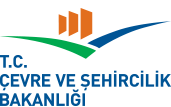 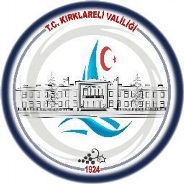 Görevleri ve Faaliyetleri
11-) Yapı denetim kuruluşlarının üstlenmiş oldukları işlerde yapı denetim mevzuatı açısından sorun tespit edilmesi halinde, İl Yapı Denetim Komisyonunda konuların değerlendirilmesine ilişkin gerekli işlemleri yürütmek,
12-) İnceleme raporlarının oluşturulması aşamasında gerekli bilgi ve belgeleri temin etmek,
13-) Mevzuat uygulamalarında karşılaşılan sorunlara ilişkin görüş bildirmek,
14-) Görev ve sorumluluklarını yerine getirmeyen yapı denetim şirketi yetkilileri, denetçi, kontrol elemanı, müteahhit, proje müellifi ve laboratuvar çalışanları hakkında suç duyurusunda bulunmak, 
15-) Görev ve sorumluluklarını yerine getirmeyen idareler hakkında İl Mahalli İdareler Müdürlüğüne bildirimde bulunmak,
16-) Görev ve sorumluluklarını yerine getirmeyen müteahhitler hakkında ilgili idaresine bildirimde bulunmak,
17-) Yapı denetim hizmet sözleşmesi feshedilmesi sonrasında mevzuatta belirtilen işlemleri yürütmek,
18-) Yapı laboratuvarı izin belgesini askıya alma/indirme işlemlerini yürütmek,
19-) Müteahhitlere ‘‘Yapı Müteahhidi Yetki Belgesi Numarası’’ verilmesine ilişkin iş ve işlemleri yürütmek,
20-) Yapı ustalarının eğitimi ve belgelendirilmesine ilişkin konularda ilgili kurum ve kuruluşlarla işbirliğini geliştirmek ve koordinasyonu sağlamak,
Kırklareli Çevre ve Şehircilik İl Müdürlüğü
3
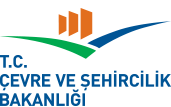 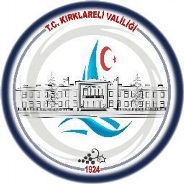 Görevleri ve Faaliyetleri
21-) Yapı malzemeleri ile ilgili mevzuat çerçevesinde Yıllık Denetim Programı ve gelen şikayetler doğrultusunda yapı malzemelerinin piyasa gözetimi ve denetimi faaliyetlerini gerçekleştirmek,
22-) Denetim faaliyetleri neticesinde uygunsuz ve güvensiz olduğu tespit edilen yapı malzemeleri ile ilgili olarak 4703 sayılı Kanun kapsamında öngörülen yaptırım kararlarını uygulamak,
23-) Üretici, dağıtıcı ve ilgili tüm tarafları yapı malzemeleri ile ilgili mevzuat kapsamında bilgilendirmek,
24-) Enerji Kimlik Belgesi (EKB) uzmanlarının düzenledikleri EKB’leri ve gelen şikayetleri denetleme ve inceleme yapmak,
25-) İl Müdürlüğü bünyesinde bulunan yapı malzemeleri laboratuvarının faaliyetlerini yürütmek,
26-) Bakanlık ve İl Müdürlüğü tarafından verilecek diğer görevleri yapmak.
Kırklareli Çevre ve Şehircilik İl Müdürlüğü
4